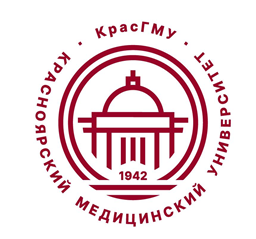 УТВЕРЖДЕНИЕ ТЕМ ДИССЕРТАЦИОННЫХ РАБОТ НА СОИСКАНИЕ УЧЁНОЙ СТЕПЕНИ КАНДИДАТА МЕДИЦИНСКИХ НАУК
Болдырева Юлия Александровна
очный аспирант
кафедры перинатологии, акушерства и гинекологии лечебного факультета


Тема диссертационного исследования: 
«Улучшение исходов оперативного лечения и профилактика рецидивов у женщин с апикальным пролапсом» 


Специальность 
14.01.01 – Акушерство и гинекология (медицинские науки)

Научный руководитель: 
д.м.н., профессор Цхай В.Б. заведующий кафедрой перинатологии, акушерства и гинекологии лечебного факультета
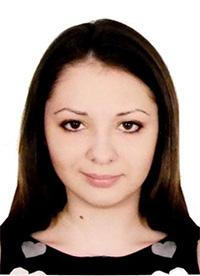 Галанин Владислав Васильевич
очный аспирант
кафедры госпитальной терапии и иммунологии с курсом ПО


Тема диссертационного исследования: 
«Особенности лечения коронавирусной инфекции COVID-19 у пациентов с хроническим лимфолейкозом и множественной миеломой и факторы риска неблагоприятного прогноза» 


Специальность 
14.01.21 – Гематология и переливание крови (медицинские науки)

Научный руководитель: 
д.м.н., профессор Демко И.В. заведующий кафедрой госпитальной терапии и иммунологии с курсом ПО
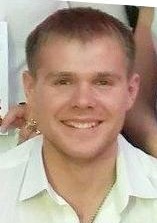 Гуревич Владимир 
Александрович
очный аспирант
кафедры нервных болезней с курсом ПО


Тема диссертационного исследования: 
«Оптимизация ходьбы при постинсультном 
гемипарезе на основе биомеханической коррекции» 



Специальность 
14.01.11 – Нервные болезни (медицинские науки)

Научный руководитель: 
д.м.н., профессор Прокопенко С.В. заведующий кафедрой нервных болезней с курсом ПО
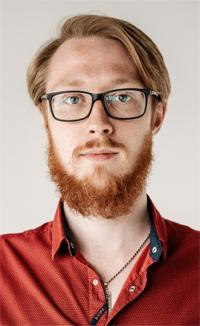 Дзюба Денис Владиславович
очный аспирант
кафедры медицинской кибернетики и информатики


Тема диссертационного исследования: 
«Разработка информационной системы классификации изображений оптической когерентной томографии сетчатки глаза для диагностики патологий сетчатки» 


Специальность 
14.02.03 – Общественное здоровье и здравоохранение (медицинские науки)


Научный руководитель:
д.м.н., доцент Наркевич А.Д. заведующий кафедрой медицинской кибернетики и информатики
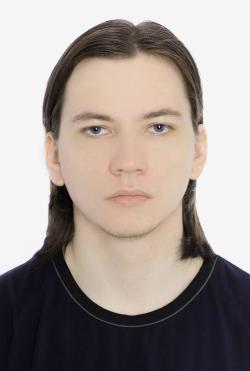 Карнаухов Владислав Евгеньевич
очный аспирант
кафедры медицинской генетики и клинической нейрофизиологии ИПО


Тема диссертационного исследования: 
«Генетические и внешнесредовые предикторы нарушений сна у медицинских работников, работающих в условиях COVID-19» 


Специальность 
14.01.11 – Нервные болезни (медицинские науки)

Научный руководитель: 
к.м.н. Народова Е.А., доцент кафедры медицинской генетики и клинической нейрофизиологии  ИПО
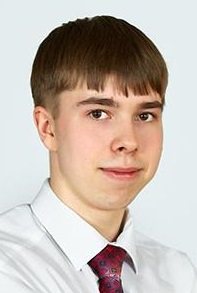 Круглова Ольга Сергеевна
очный аспирант
кафедры госпитальной терапии и иммунологии с курсом ПО


Тема диссертационного исследования: 
«Клинические и лабораторные особенности течения COVID-19 у пациентов с бронхиальной астмой и метаболическим синдромом» 



Специальность 
14.01.04 – Внутренние болезни (медицинские науки)

Научный руководитель: 
д.м.н., профессор Демко И.В. заведующий кафедрой госпитальной терапии и иммунологии с курсом ПО
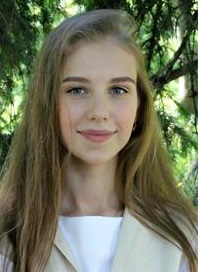 Логинова Ольга Владимировна
очный аспирант
кафедры нервных болезней с курсом ПО


Тема диссертационного исследования: 
«Восстановление постинсультной дизартрии с использованием биологической обратной связи 
и метода стимуляции проприоцептивной афферентации у пациентов в раннем восстановительном периоде ОНМК» 

Специальность 
14.01.11 – Нервные болезни (медицинские науки)


Научный руководитель: 
д.м.н., доцент Можейко Е.Ю. заведующий кафедрой физической и реабилитационной медицины с курсом ПО
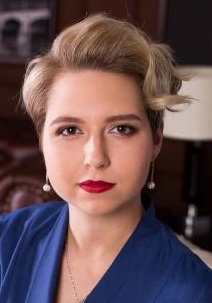 Минеева Елена Сергеевна
очный аспирант
кафедры госпитальной терапии и иммунологии с курсом ПО



Тема диссертационного исследования: 
«Особенности течения коронавирусной инфекции у вакцинированных пациентов» 


Специальность 
14.01.04 – Внутренние болезни (медицинские науки)


Научный руководитель: 
д.м.н., профессор Демко И.В. заведующий кафедрой госпитальной терапии и иммунологии с курсом ПО
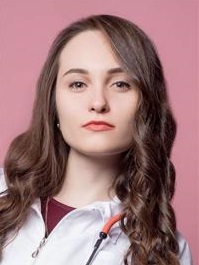 Паршин Никита Андреевич
очный аспирант
кафедры педиатрии ИПО


Тема диссертационного исследования: 
«Комплексный подход к оценке течения раннего неонатального периода у недоношенных детей с очень низкой массой тела, перенесших асфиксию при рождении» 


Специальность 
14.01.08 – Педиатрия (медицинские науки)


Научный руководитель: 
д.м.н., профессор Таранушенко Т.Е. заведующий кафедрой педиатрии ИПО
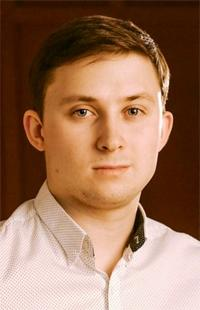 Петров Кирилл Владимирович
очный аспирант
кафедры физической и реабилитационной медицины с курсом ПО


Тема диссертационного исследования: 
«Диагностика и реабилитация нарушения внешнего дыхания у пациентов, перенесших коронавирусную инфекцию COVID-19» 


Специальность 
14.03.11 – Восстановительная медицина, спортивная медицина, лечебная физкультура, курортология и физиотерапия (медицинские науки)

Научный руководитель: 
д.м.н., доцент Можейко Е.Ю. заведующий кафедрой физической и реабилитационной медицины с курсом ПО
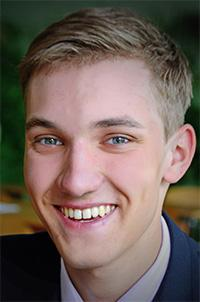 Сербаева Маргарита Сергеевна

очный аспирант
кафедры онкологии и лучевой терапии с курсом ПО


Тема диссертационного исследования: 
«Диагностическая значимость нановезикулярных маркеров у больных колоректальным раком» 


Специальность 
14.01.12 – Онкология (медицинские науки)

Научный руководитель: 
д.м.н., профессор Зуков Р.А. заведующий кафедрой онкологии и лучевой терапии с курсом ПО
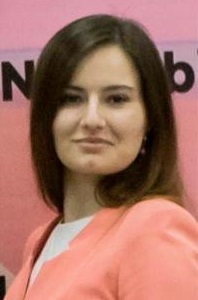 Табакаева Мария Сергеевна
заочный аспирант 
кафедры акушерства и гинекологии ИПО

Тема диссертационного исследования: 
«Эффективность реабилитационных технологий после хирургического лечения переднего и заднего генитального пролапса у женщин репродуктивного возраста» 


Специальность 
14.01.01 – Акушерство и гинекология
(медицинские науки)


Научный руководитель: 
д.м.н., доцент Базина М.И. заведующий кафедрой акушерства и гинекологии  ИПО
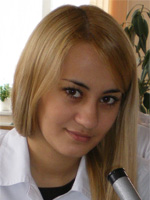 Толстокорова Юлия 
Александровна
заочный аспирант 
кафедры факультетской терапии


Тема диссертационного исследования: 
«Соматометрическая, молекулярно-генетическая и электрофизиологическая характеристика больных с синдромом ВПУ» 


Специальность 
14.01.05 – Кардиология (медицинские науки)


Научный руководитель: 
д.м.н., профессор Никулина С.Ю. заведующий кафедрой факультетской терапии
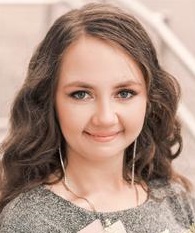 Усольцева Анна Александровна
очный аспирант 
кафедры медицинской генетики и клинической 
нейрофизиологии ИПО


Тема диссертационного исследования: 
«Поиск преодоления фармакорезистентности и нежелательных реакций противоэпилептических препаратов» 


Специальность 
14.01.11 – Нервные болезни (медицинские науки)


Научный руководитель: 
д.м.н., доцент Дмитренко Д.В. заведующий кафедрой медицинской генетики и клинической нейрофизиологии ИПО
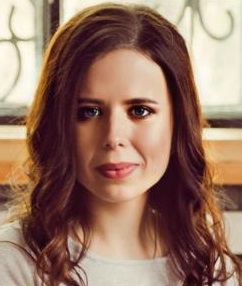 Джабраилов Денис Умарович
очный аспирант 
кафедры анестезиологии и реаниматологии ИПО


Тема диссертационного исследования: 
«Управление развитием послеоперационной 
когнитивной дисфункции в процессе анестезии
и интенсивной терапии у пациентов 
травматологического профиля» 


Специальность 
14.01.20 – Анестезиология и реаниматология (медицинские науки)

Научный руководитель: 
д.м.н., профессор Грицан А.И. заведующий кафедрой анестезиологии и реаниматологии ИПО
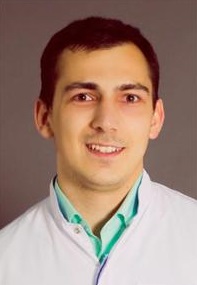 Дугаржапова Туяна Очировна
очный аспирант 
кафедры урологии, андрологии и сексологии ИПО


Тема диссертационного исследования: 
«Конституциональные особенности больных с гестационным пиелонефритом в оптимизации диагностической и лечебной тактики» 


Специальность 
14.01.23 – Урология (медицинские науки)


Научный руководитель: 
д.м.н., Неймарк А.И. профессор кафедры урологии, андрологии и сексологии ИПО
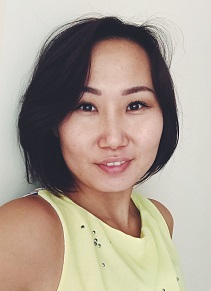 Сулдем Атланта Андреевна
заочный аспирант 
кафедры анестезиологии и реаниматологии ИПО


Тема диссертационного исследования: 
«Оптимизация лечения больных в критическом состоянии с развитием разных вариантов острой сердечной недостаточности, в клинической картине которых присутствую массивные безбелковые отеки 
(и без них) с проведением сравнительной оценки по клинико-лабораторной части» 

Специальность 
14.01.20 – Анестезиология и реаниматология 
(медицинские науки)

Научный руководитель: 
д.м.н., профессор Грицан А.И. заведующий кафедрой анестезиологии и реаниматологии ИПО
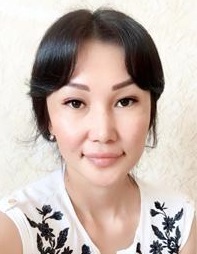 Аспиранты не утвердившие темы  диссертационных работ на соискание ученой степени кандидата медицинских наук:
Аспиранты не утвердившие темы  диссертационных работ на соискание ученой степени кандидата медицинских наук:
Аспиранты не утвердившие темы  диссертационных работ на соискание ученой степени кандидата медицинских наук: